State of Volunteering in Georgia
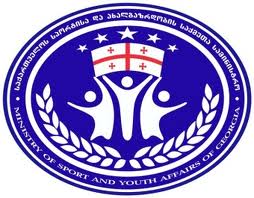 Ministry of Sports and Youth Affairs of Georgia
Tbilisi 2014
State of Volunteering in Georgia
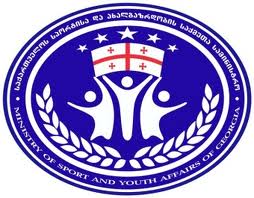 State Youth Policy Document has been adopted on march 28, 2014 

Definition of Volunteering: 
Socially useful activity, which is based on the free will of the person which is motivated to help others and is not motivated to make any financial or material benefit.

State Youth Policy MISSION in the field of Volunteering:
The Policy of Georgian Government supports awareness rising among youth on Volunteering, involving unemployed persons in voluntary work, promotion of international volunteering and involving volunteers in the following spheres: Sport, Social Welfare, Art and Culture, Human Rights, Environmental Protection, Humanitarian Aid, Health, Poverty Reduction, Agriculture and etc. 

State Youth Policy Aims in the field of Volunteering:
To create national strategy for developing volunteering and with in integrate regional and local programs; 
If necessary, prepare legislative changes, in order to ensure encouragement and popularization of voluntary work;   
To support development of International voluntary work.
State of Volunteering in Georgia
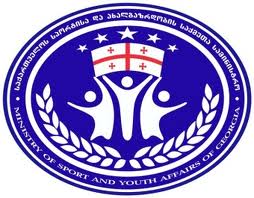 Stake holders in the field of Volunteering 

Government
Supporting development of volunteering, planning and implanting strategies and the activities, works on legal framework of volunteering 

NGO sector
In cooperation of other stakeholders Works on legal framework of volunteering, mobilizing young volunteers, implementing different activities, conducting research in the field of volunteering 

International organizations 
Supporting Government and NGOs to develop volunteering, financing different activities and research, give opportunity to share experience form other countries
State of Volunteering in Georgia
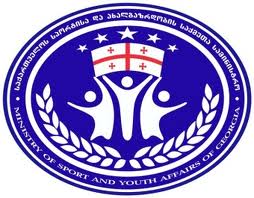 Research in the field of Volunteering 

Young people's attitudes towards volunteering- NGO “Helping Hand”, financed by Eurasia partnership foundation 

State policy in the field of volunteering- Georgian legislation and world practice - with the financial support of the Open Society Georgia Foundation

Voluntarism – analyses of world practices and reform of Georgian legislation – research was implemented by The Liberty Institute by the order of Eurasia partnership.
State of Volunteering in Georgia
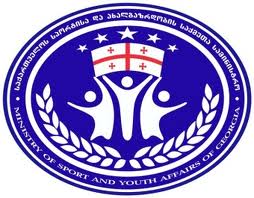 Aims in the field of Volunteering: 

To create programs for Volunteering
Mas popularization of volunteers and volunteering (as an example of prestigious activity) 
To create legislation
To train volunteers (especially in the regions) 
To Protect rights of volunteers
Thank you for attention